Klonlama
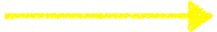 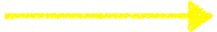 Bir hücrenin veya tüm organizmanın genetik olarak özdeş bir kopyası
Embriyo Bölme
Somatik Hücre Çekirdeği Transferi
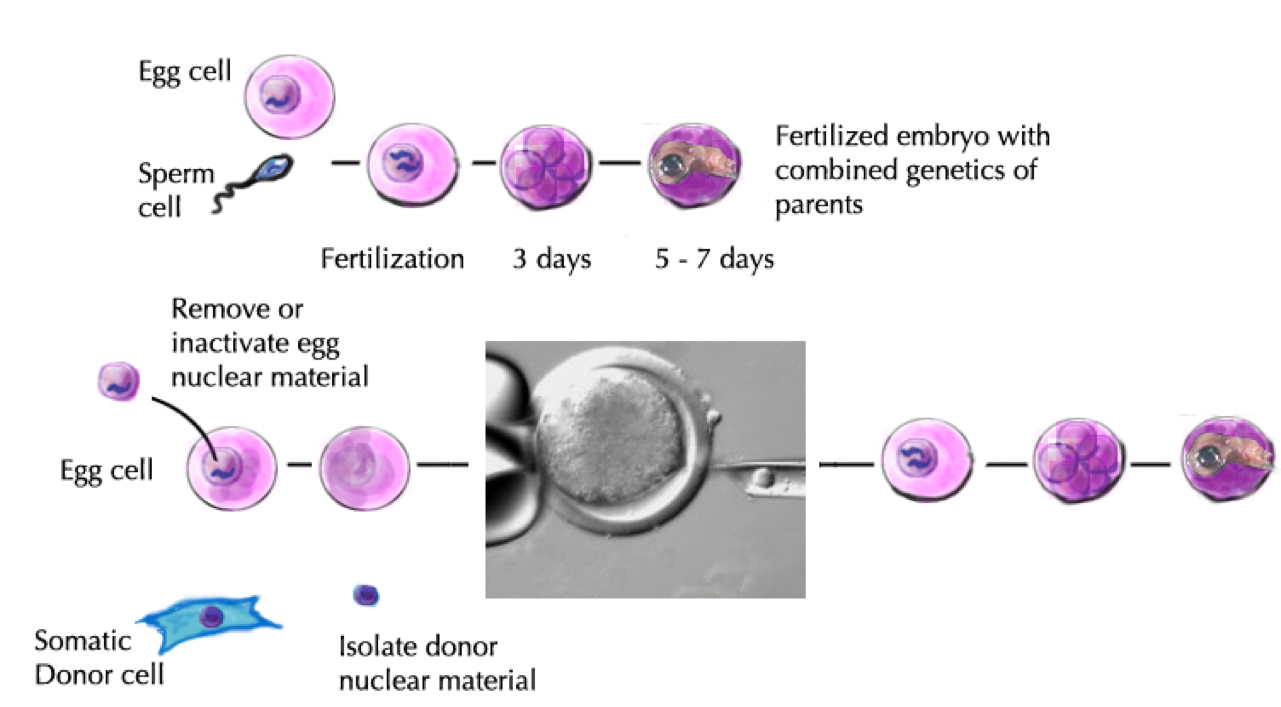 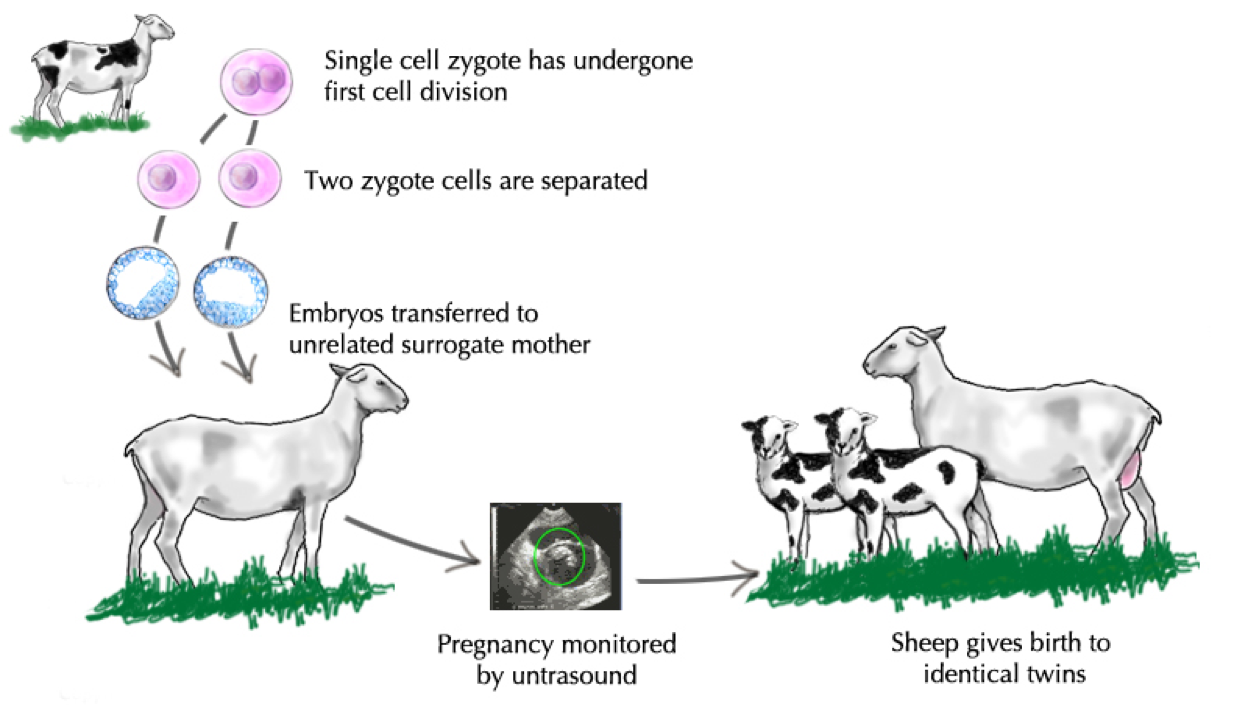 [Speaker Notes: 23	Cloning
Reproductive cloning is a technology used to generate an animal that has the same nuclear DNA as another currently or previously existing animal. Dolly was created by reproductive cloning technology. 
In a process called "somatic cell nuclear transfer" (SCNT), transfer genetic material from the nucleus of a donor adult cell to an egg whose nucleus, and thus its genetic material, has been removed. The reconstructed egg containing the DNA from a donor cell must be treated with chemicals or electric current in order to stimulate cell division. Once the cloned embryo reaches a suitable stage, it is transferred to the uterus of a female host where it continues to develop until birth. 
Cloning is a more advanced form of these assisted reproductive technologies. Clones are born just like other animals. They are similar to identical twins, only born at different times. Just as twins share the same DNA, clones have the same genes as the donor animal. A clone is not a mutant, nor is it a weaker version of the original animal. 
In all of the other assisted reproductive technologies, the male and female parents each contribute half of their genes to their offspring. Farmers have worked for years to choose animals with the best traits and breed them together. Cloning gives the farmer complete control over the offspring’s inherited traits. Thus, a farmer who clones an especially desirable but aging or injured animal knows in advance that the clone will have the genetic potential to be an especially good, younger animal.
Most cloning today uses a process called somatic cell nuclear transfer (SCNT). Just as with in vitro fertilization, scientists take an immature egg, or oocytes, from a female animal (often from ovaries obtained at the slaughterhouse).
The main steps involved in the process of SCNT are: (1) oocyte enucleation to obtain the cytoplast, (2) culture of somatic cell or nuclear donor cell called karyoplast, (3) transfer of the karyoplast to the cytoplast, (4) fusion and activation of the karyoplast–cytoplast couplets and (5) culture of cloned embryos up to blastocyst stage before transfer to the recipients. The utilisation of SCNT as a reproductive technology is still inefficient.
Embryo splitting is used both to increase the number of embryos available from selected females and to produce genetically identical animals to be used as experimental models. Embryos recovered at the hatched blastocyst stage were recovered at day 10, split and transferred immediately to recipient does. Although the survival rates of demi-embryos was low, the authors did succeed in producing enough twin sets to be used in the pathology research.]
Klonlama, halihazırda veya önceden mevcut olan başka bir hayvanla aynı nükleer DNA'ya sahip bir hayvan üretmek için kullanılan bir teknolojidir.
Dolly, klonlama teknolojisi ile yaratılmıştır.
 "Somatik hücre nükleer transferi" (SCNT) adı verilen bir işlemde, genetik materyali, donör yetişkin hücresinin çekirdeği ve dolayısıyla genetik materyali çıkarılmış bir yumurtaya aktarılır. 
Hücre bölünmesini uyarmak için kimyasallar veya elektrik akımı ile muamele edilmelidir. 
Klonlanmış embriyo uygun bir aşamaya ulaştığında, doğumuna kadar gelişmeye devam edeceği bir uterusa aktarılır.
Klonlama, ileri üreme teknolojilerinin daha gelişmiş bir biçimidir.
Klonlar diğer hayvanlar gibi doğar. Sadece farklı zamanlarda doğan tek yumurta ikizlerine benzerler. İkizler aynı DNA'yı paylaşırken, klonlar donör hayvanla aynı genlere sahiptir.
Klon bir mutant veya orijinal hayvanın daha zayıf bir versiyonu değildir.
 Diğer yardımcı üreme teknolojilerinde, erkek ve dişi ebeveynlerin her biri genlerinin yarısını yavrularına aktarır.

.
Çiftçiler yıllarca en iyi özelliklere sahip hayvanları seçmek ve yetiştirmek için çalıştılar. Klonlama, çiftçiye yavruların kalıtsal özellikleri üzerinde tam kontrol sağlar. 
Bu nedenle, özellikle arzu edilen fakat yaşlanan veya yaralanan bir hayvanı klonlayan bir çiftçi, klonun özellikle iyi, daha genç bir hayvan olmak için genetik potansiyele sahip olacağını önceden bilir.
Günümüzde çoğu klonlamada somatik hücre nükleer transferi (SCNT) adı verilen bir işlem kullanılmaktadır. 
Tıpkı in vitro fertilizasyonda olduğu gibi, bilim adamları dişi bir hayvandan (genellikle mezbahadan elde edilen ovaryumdan) olgunlaşmamış bir oosit alırlar.
SCNT işleminde yer alan ana adımlar şunlardır: 
(1) sitoplast elde etmek için oosit enükleasyonu,
(2) karyoplast adı verilen somatik hücre veya nükleer donör hücre kültürü, 
(3) karyoplastın sitoplasta transferi, 
(4) füzyon ve alıcılara aktarılmadan önce blastosist aşamasına kadar klonlanmış embriyoların karyoplast-sitoplast çiftlerinin ve 
(5) kültürünün aktivasyonu.
SCNT'nin üreme teknolojisi olarak kullanımı hala verimsizdir.
Embriyo bölünmesi, hem seçilen dişilerden elde edilebilen embriyo sayısını arttırmak hem de deneysel model olarak kullanılacak genetik olarak özdeş hayvanları üretmek için kullanılır.
Taranmış blastosist aşamasında geri kazanılan embriyolar 10. günde geri kazanılmış, bölünmüş ve hemen alıcıya aktarılmıştır. 
Demi-embriyoların sağkalım oranları düşük olmasına rağmen, yazarlar patoloji araştırmalarında kullanılmak üzere yeterli ikiz setleri üretmeyi başardılar
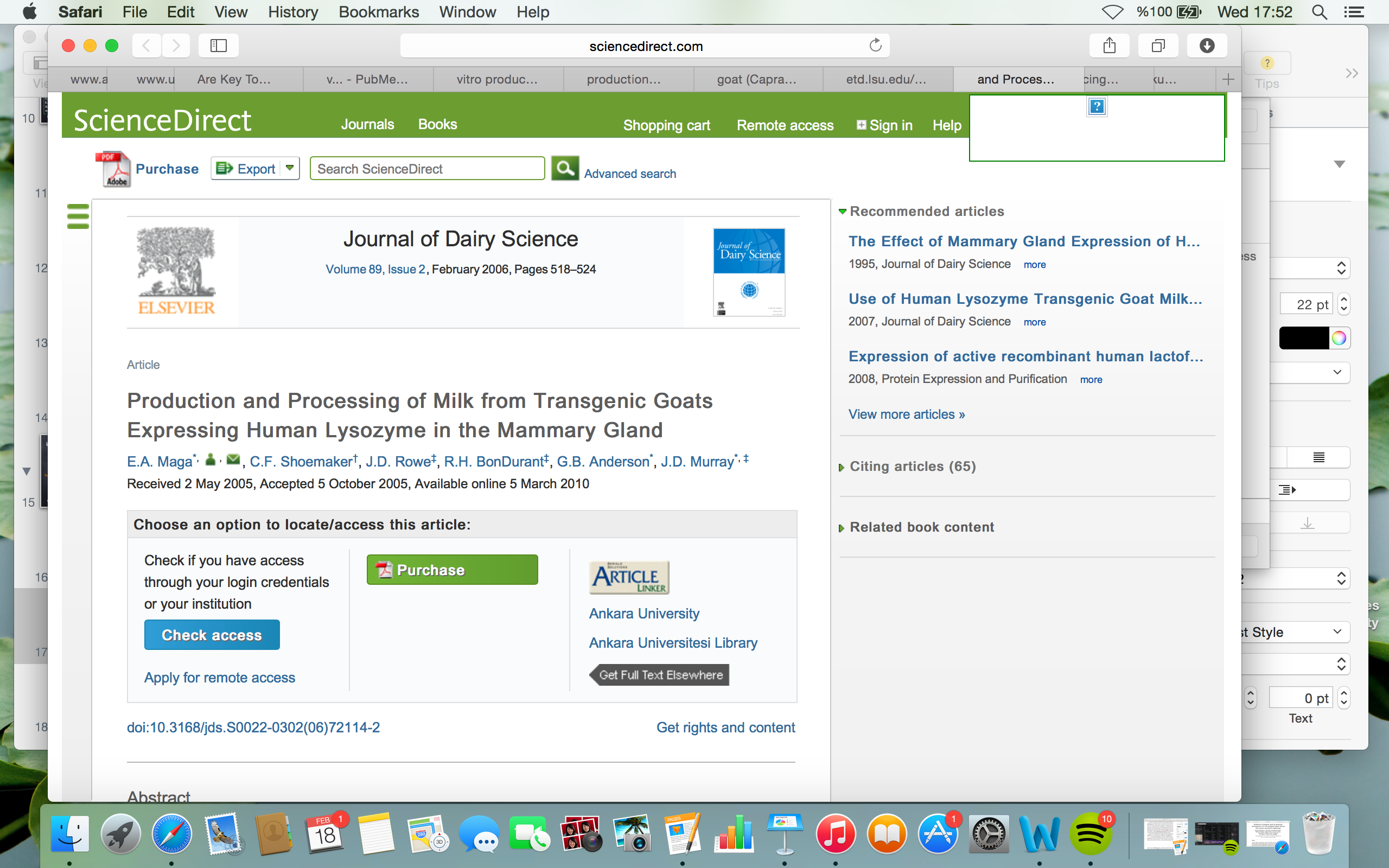 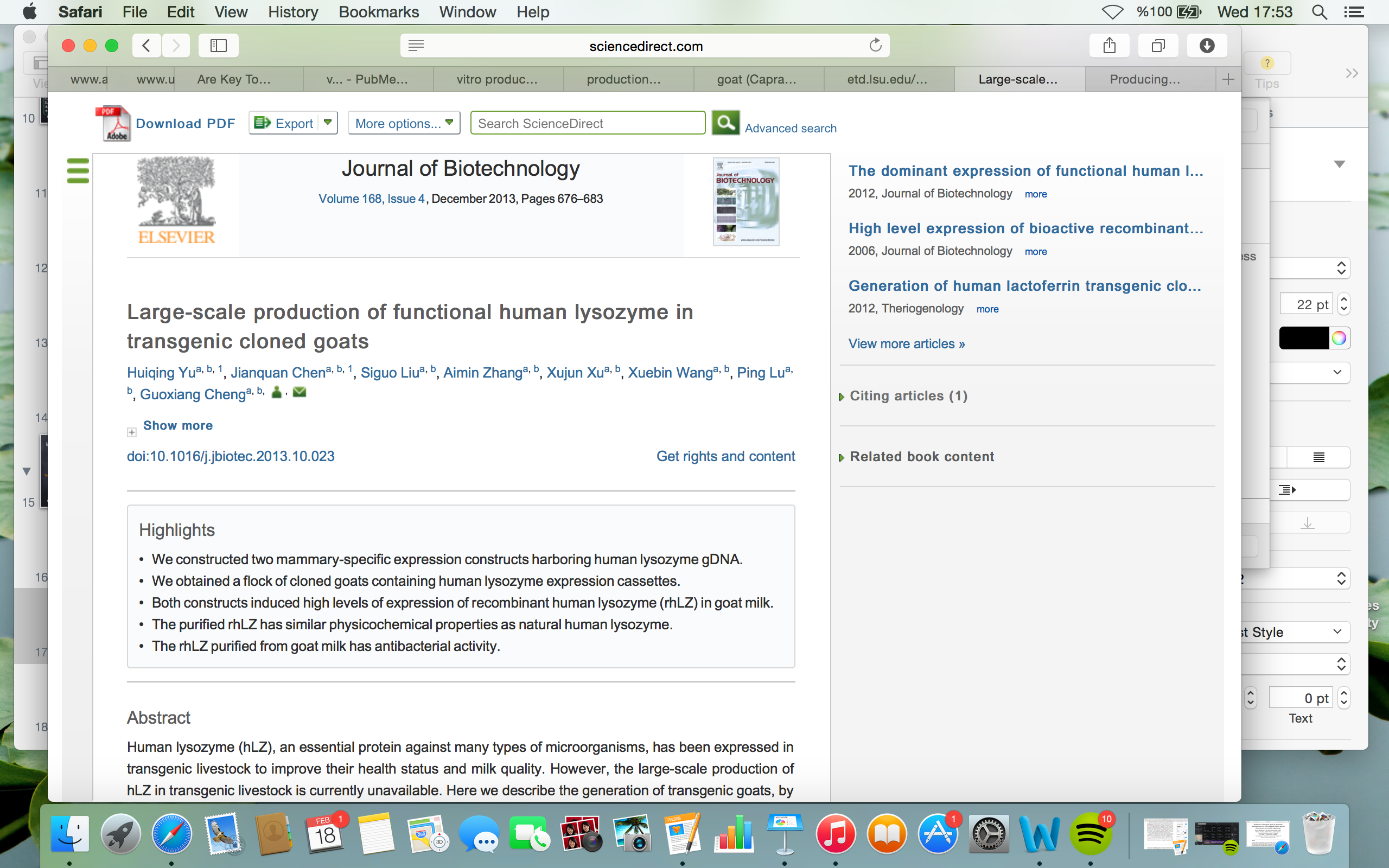 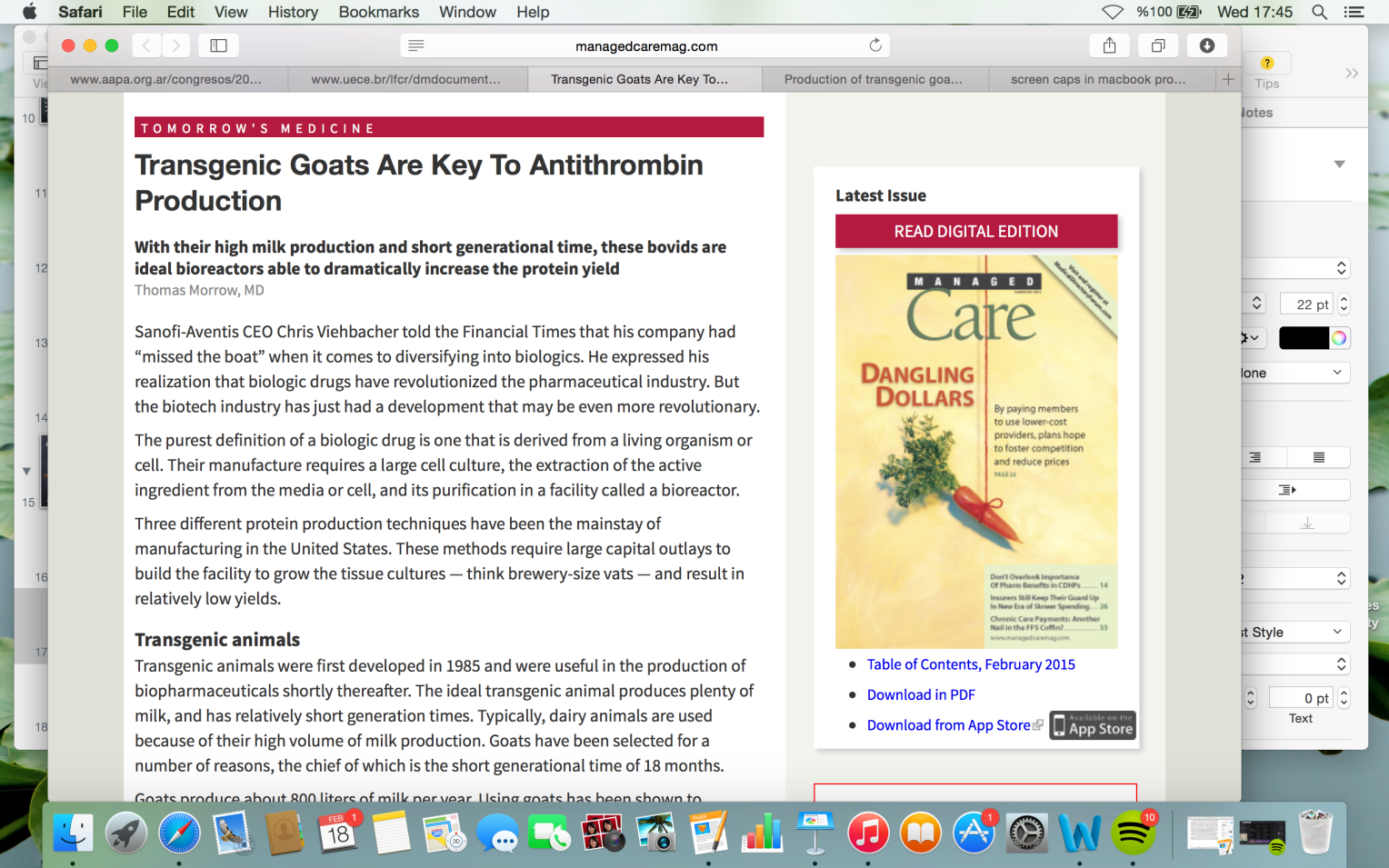 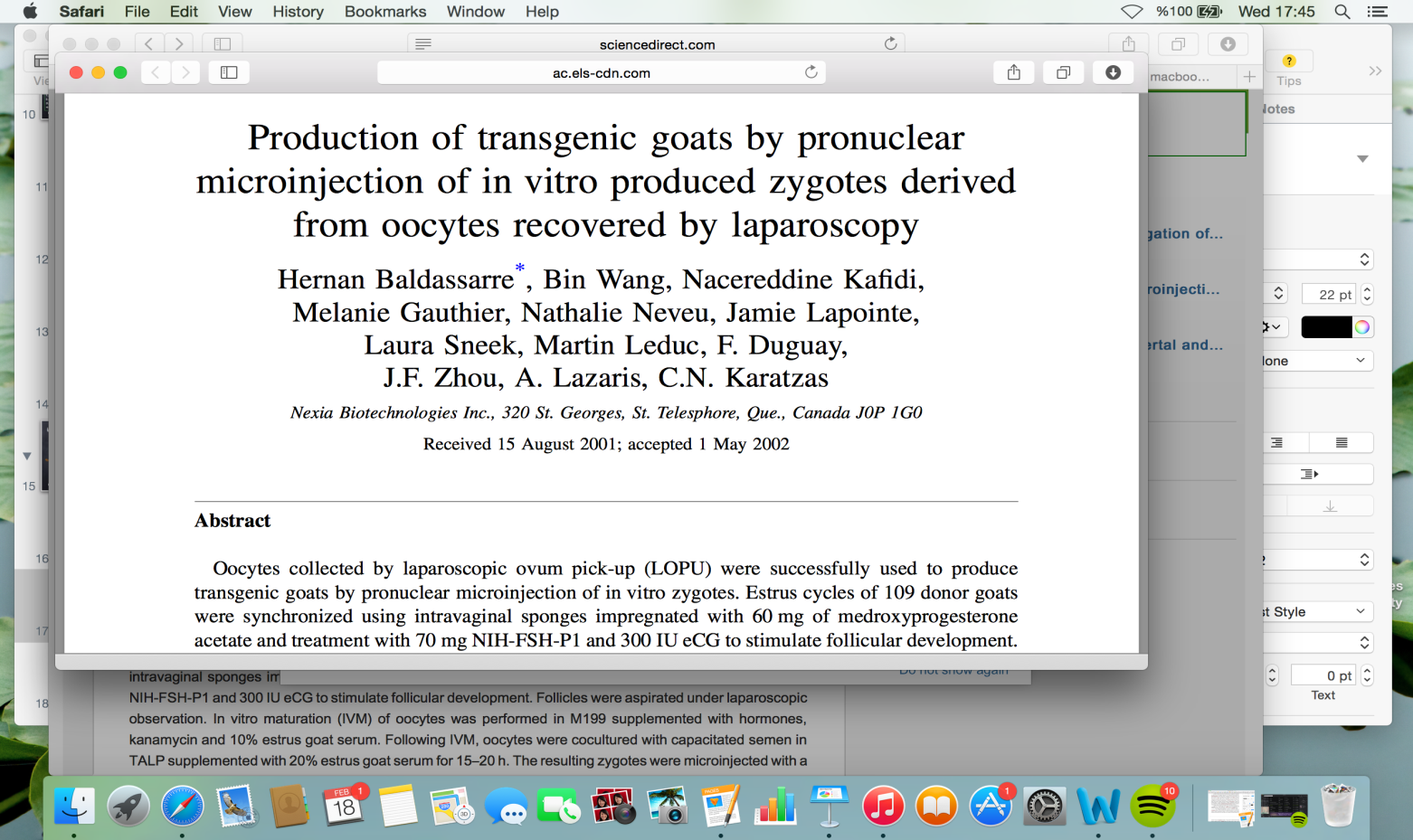 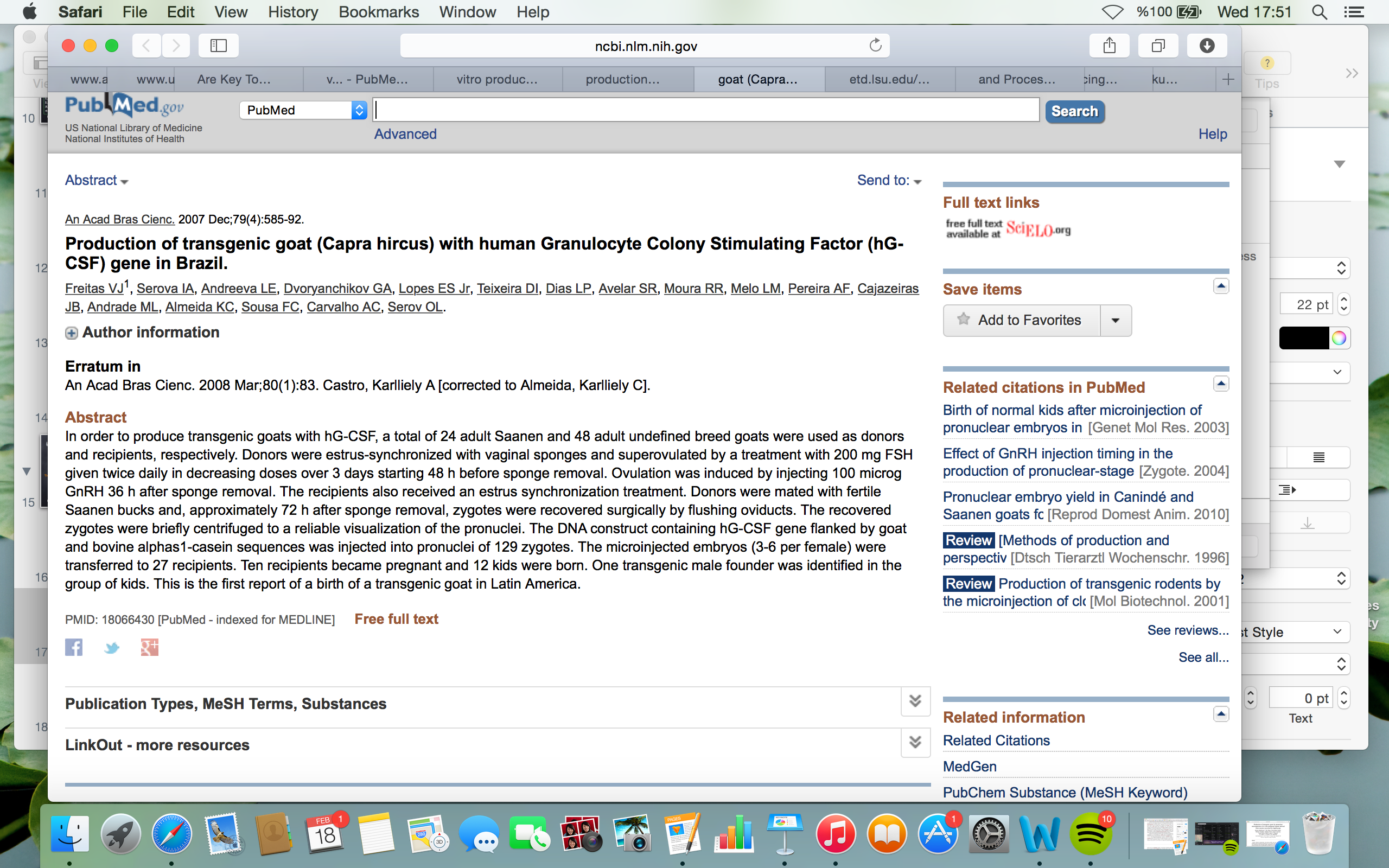 http://chem.usu.edu/leochen/htm/research/animal-cancer-model-development-molecular-imaging
[Speaker Notes: 22	Genetically Engineered (GE) Animals
These techniques are available at least 10 years away from practical application could have dramatic effects on goat breeding if they become practicable. 
Transgenesis or Gene transfer
A transgenic animal is one that carries a foreign gene that has been inserted into its genome. 
The foreign gene is constructed using recombinant DNA methodology. 
The application of transgenic/SCNT (somatic cell nuclear technologies) to improve production traits of economic value, such as increased milk, meat and/or mohair production, has not been reported in goats yet.
why goat?
dairy goats are less expensive, 
2. have shorter generation times,
3. produce multiple offspring. 
4. cost of maintenance. 
5. lower incidence of scrapie
For these reasons, the use of dairy goats as a bioreactor animal is of interest.
Novadays, transgen is a usefull technique for production of expensive human pharmasotics and therapeutics and there are some popular experiments from science direct, which are related with transgenesis….]